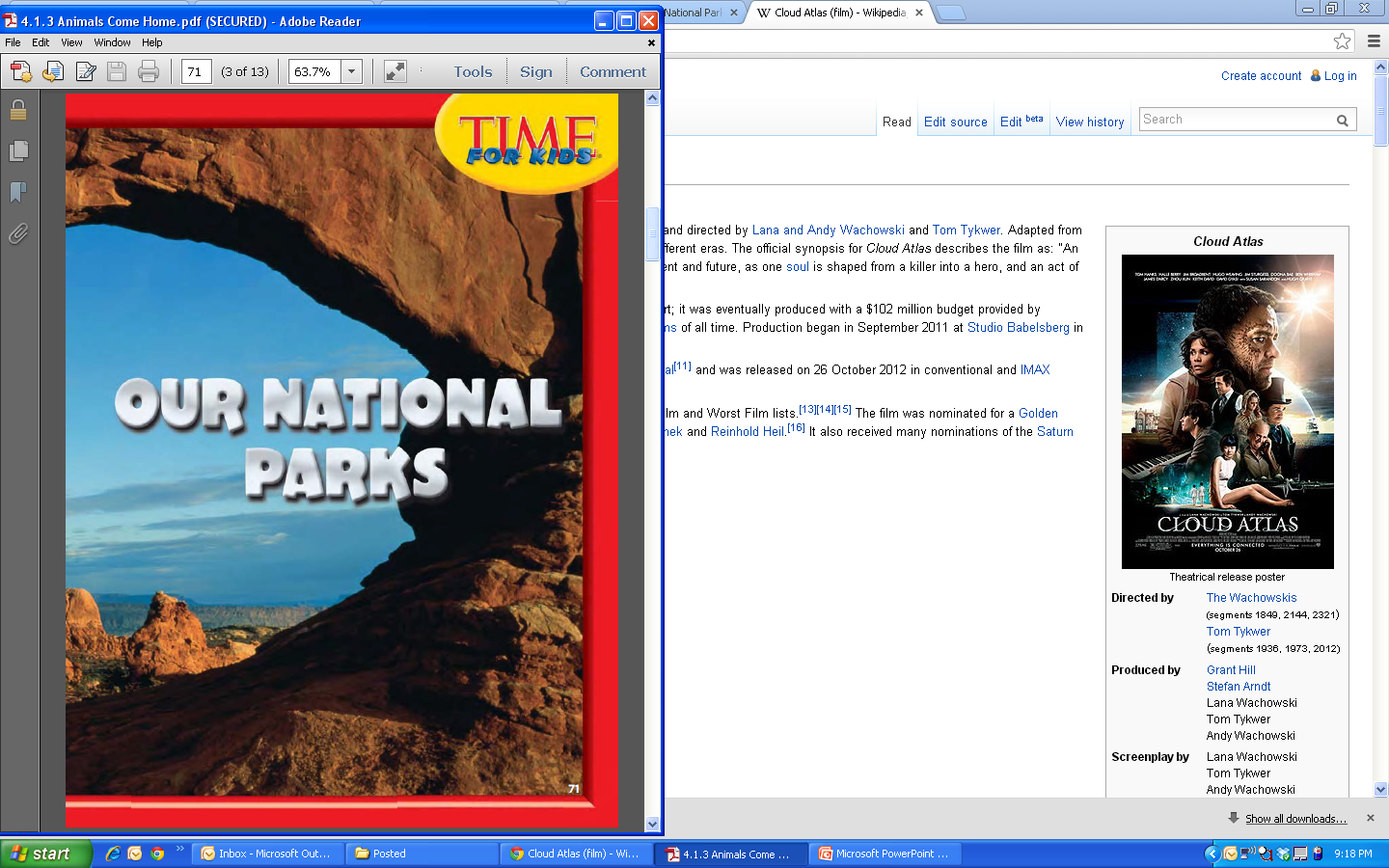 prehistoric
People visit the park to see prehistoric trees.
Meaning: time before recorded history
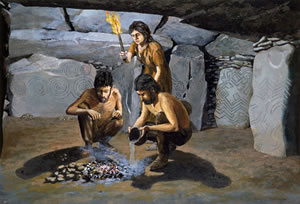 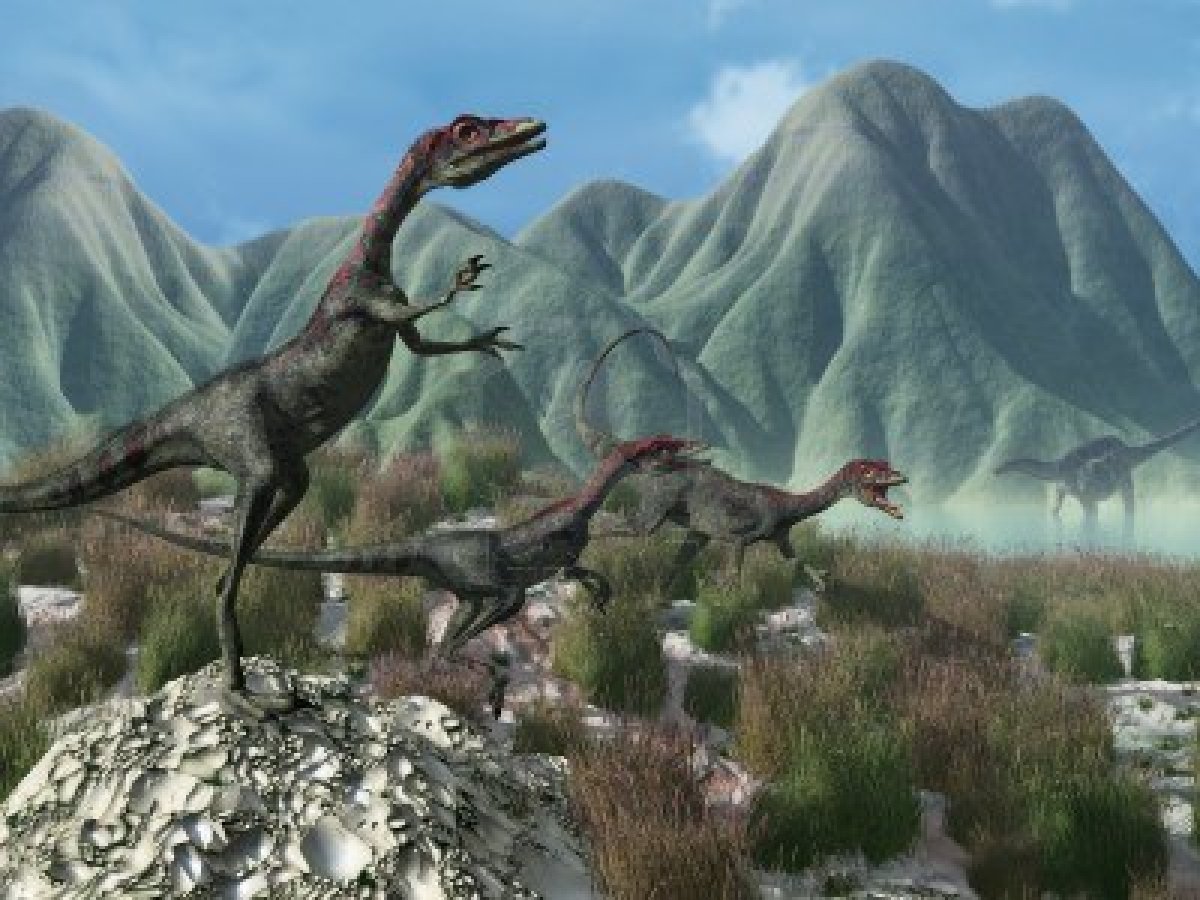 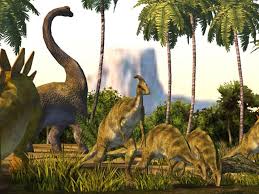 Petrified Forest National Park
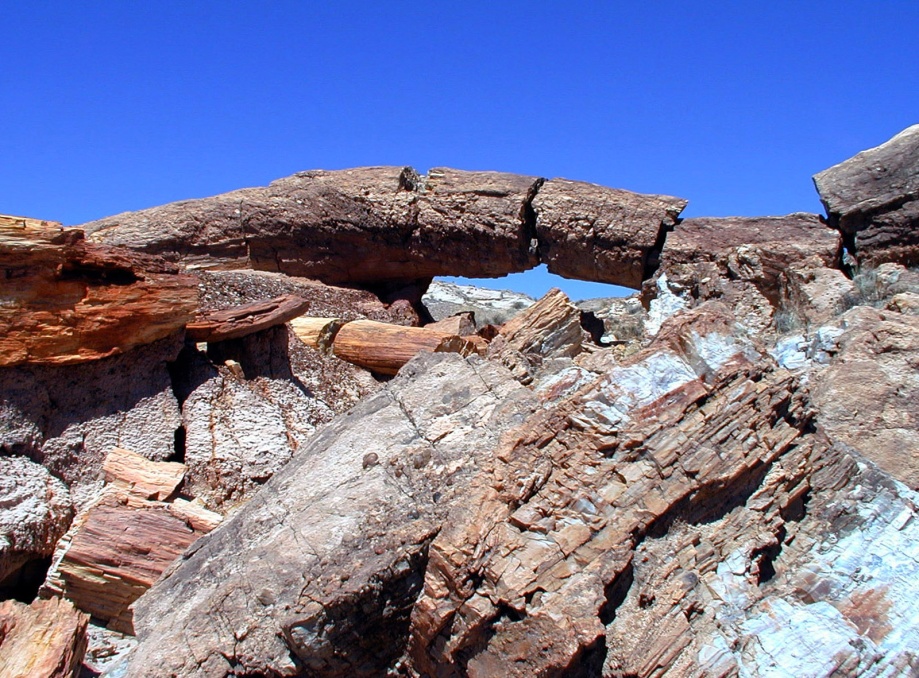 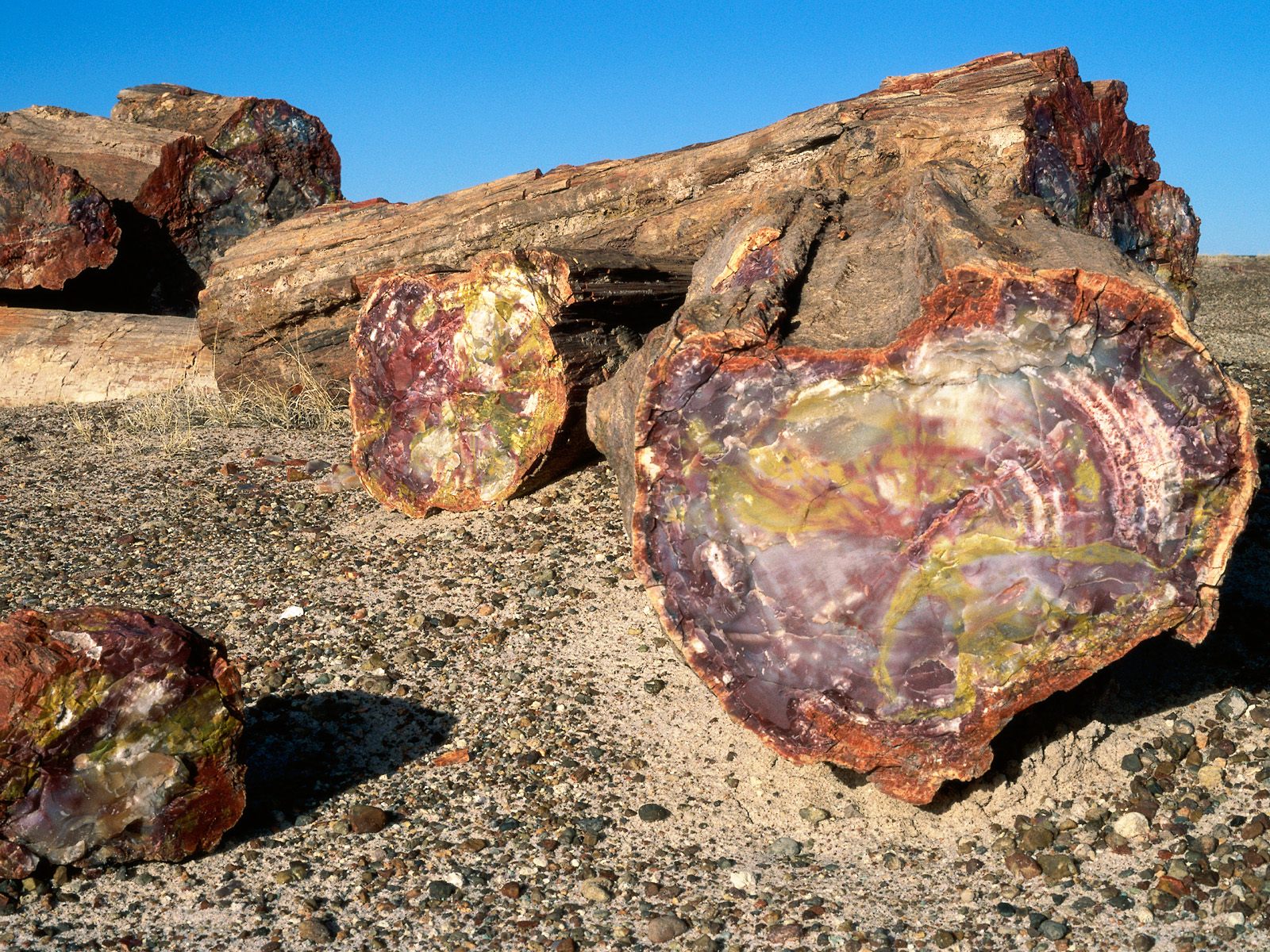 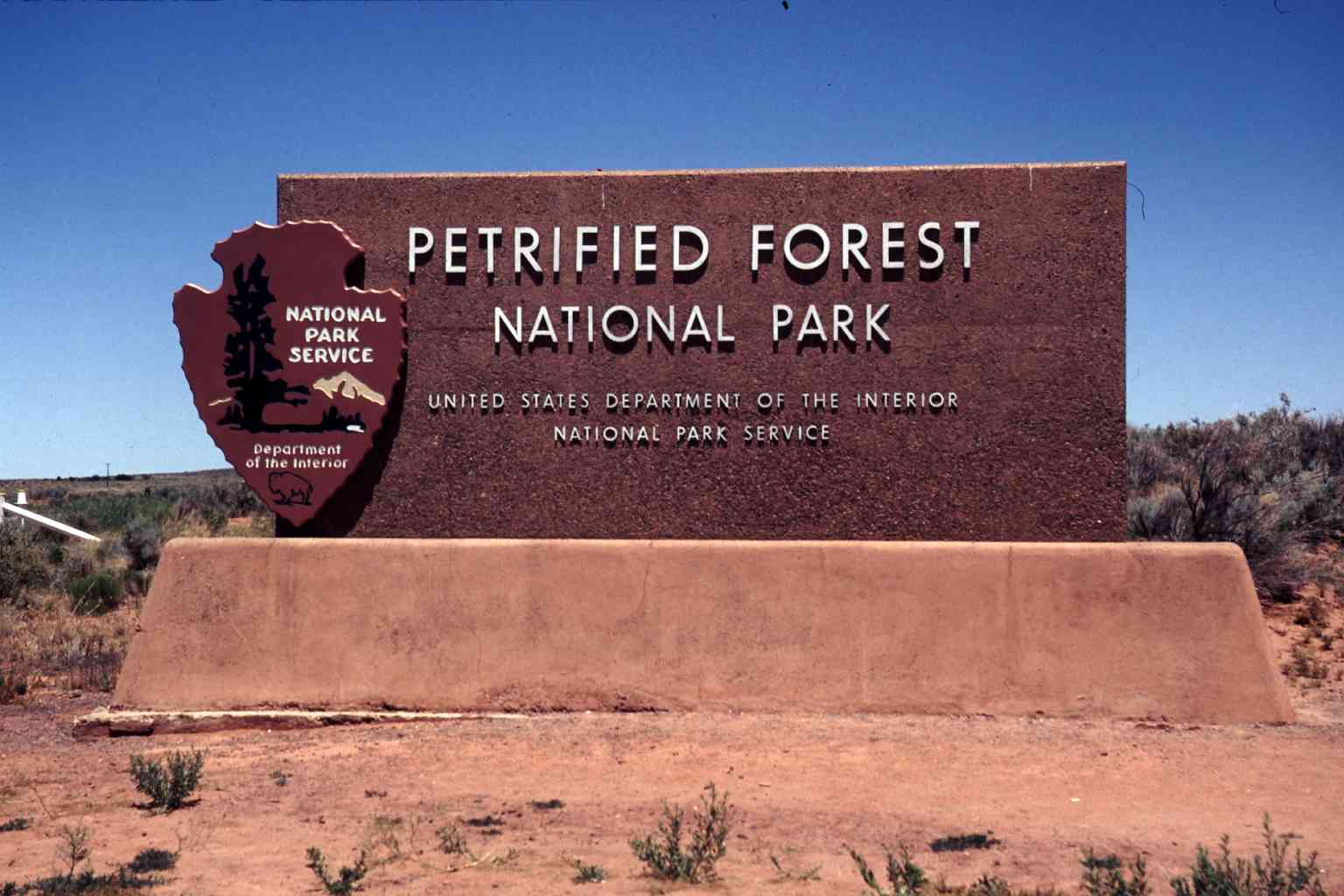 Animals Come Hometo Our Natural Parks
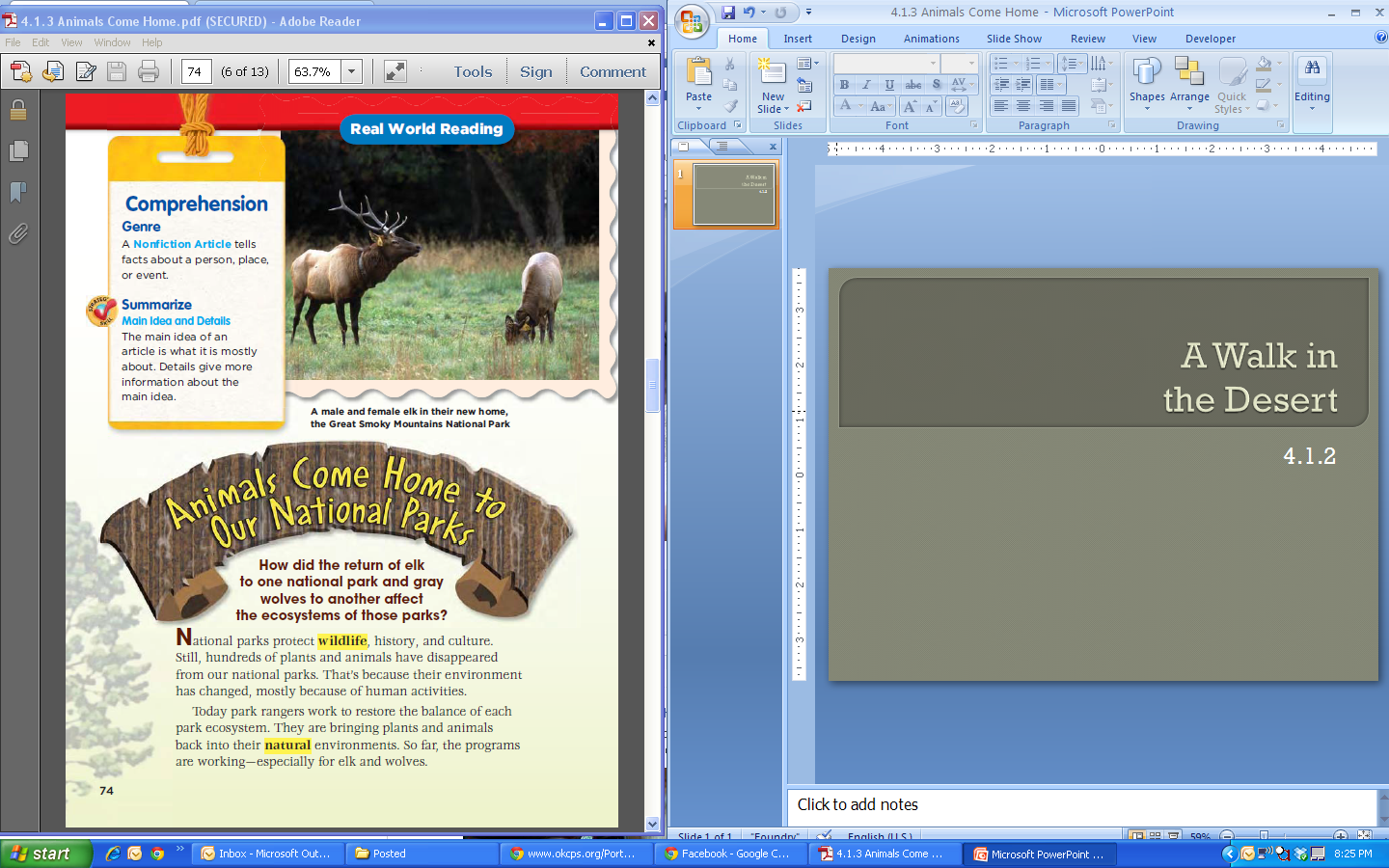 4.1.3
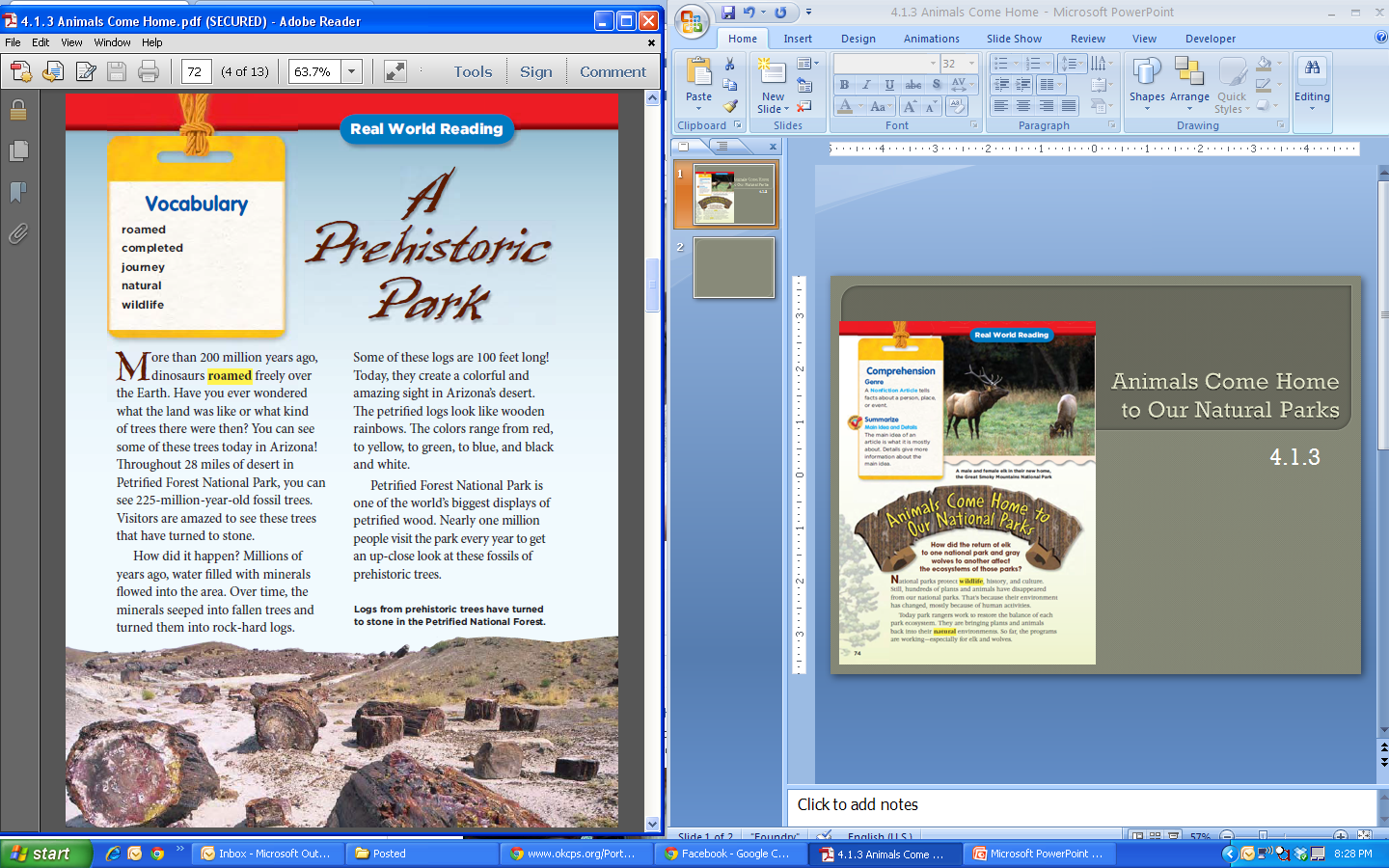 elk
Elk are coming home to their natural homes.
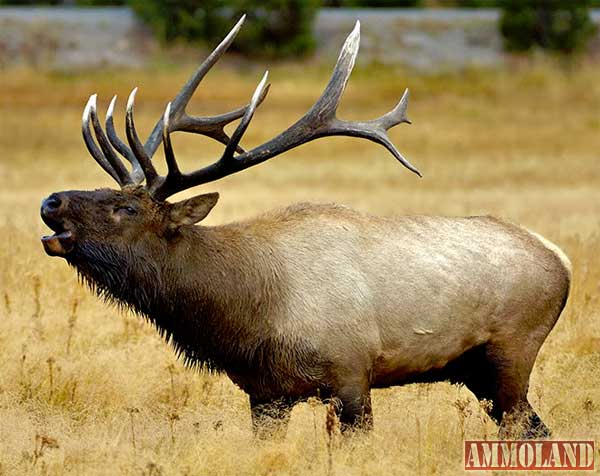 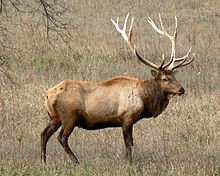 roamed
More than 200 million years ago dinosaurs roamed the earth. 
Meaning:  walked around
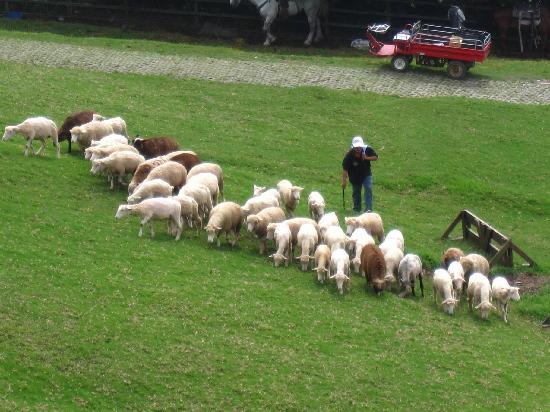 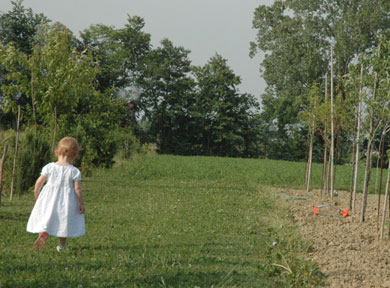 wildlife
National parks protect wildlife, history and culture. 
Meaning: animals living in the wild (not pets)
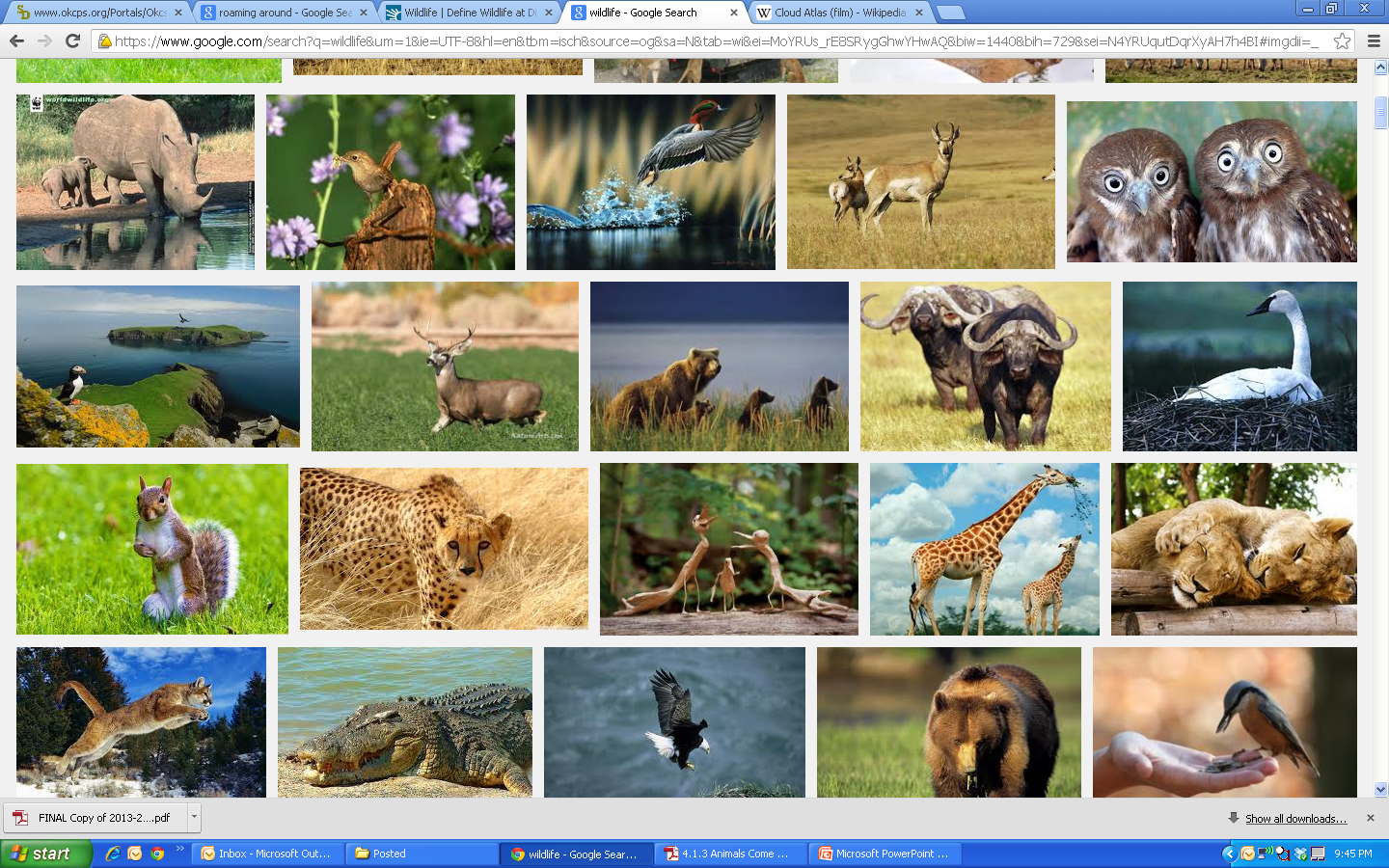 Natural
Park rangers are bringing animals back to their natural environments.
Meaning:  formed by nature
Where do fish live?
		Natural: 				Not natural:
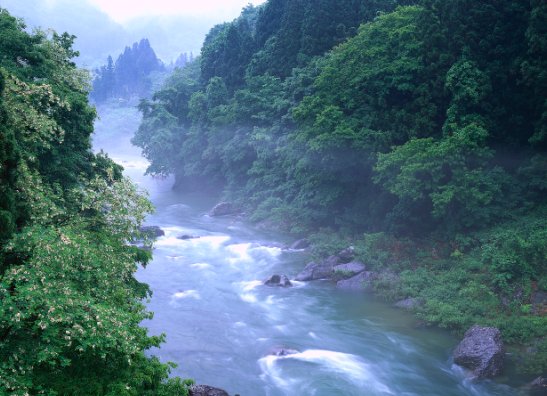 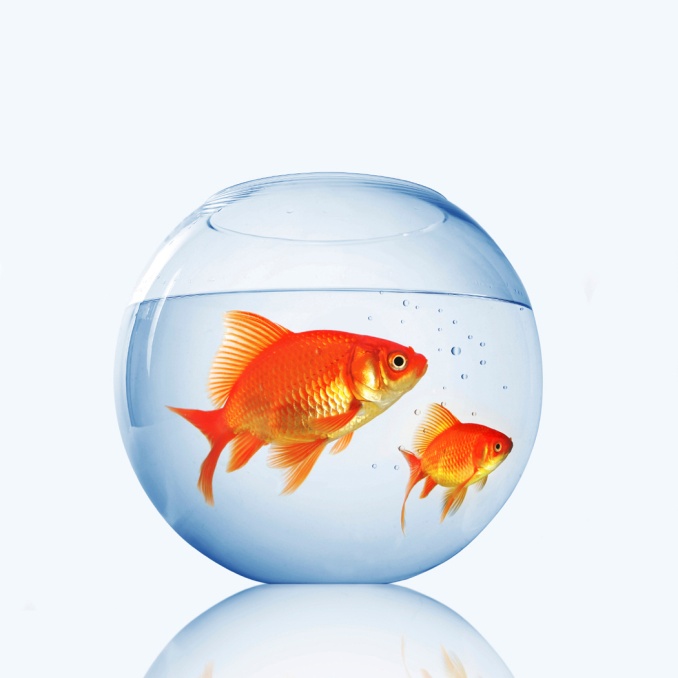 Natural
Meaning:  formed by nature

What does a harbor look like?
		Natural: 			Not natural (man made)
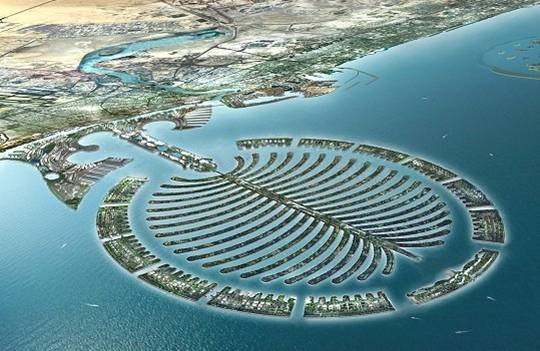 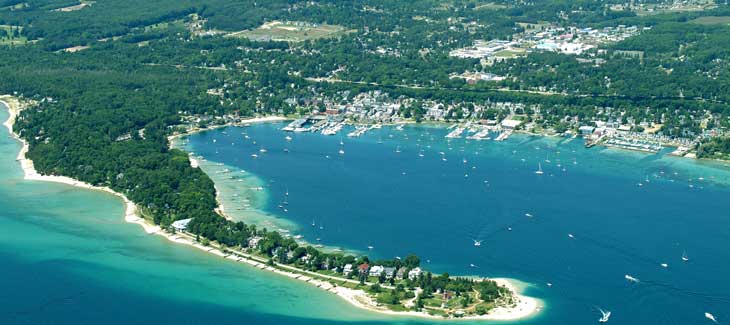 Natural
Meaning:  formed by nature

Fingernails
		Natural: 			Not natural (man made)
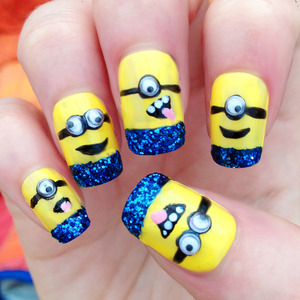 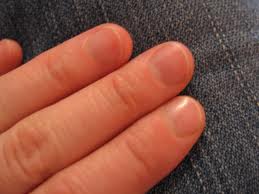 completed
It was a cold morning in January when 28 elk finally completed a long journey.
Meaning: finished
						completing
			   completing		a book
			   a race
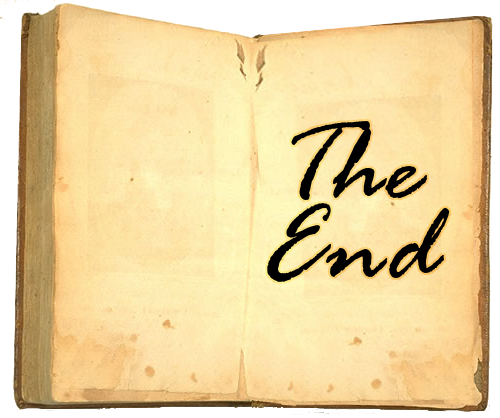 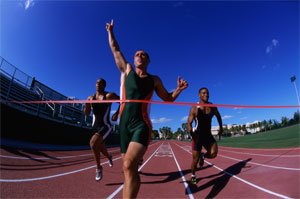 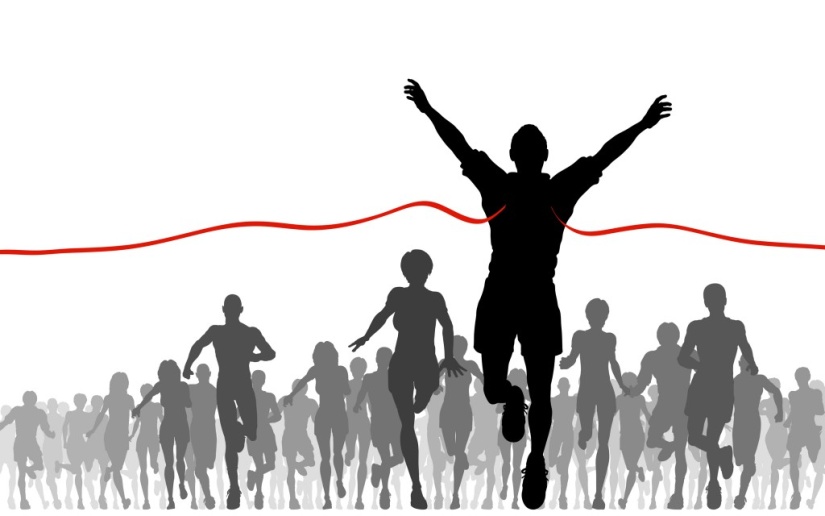 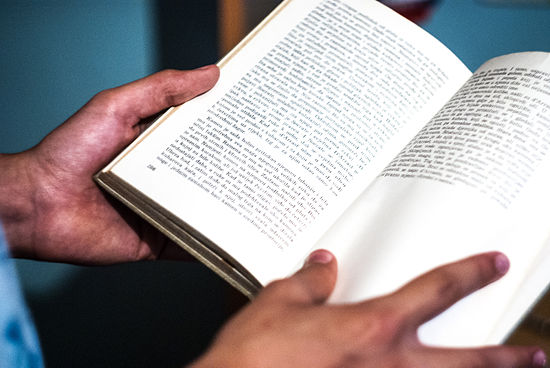 journey
It was a cold morning in January when 28 elk finally completed a long journey.
Meaning: finished
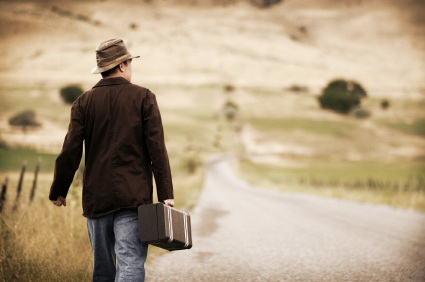 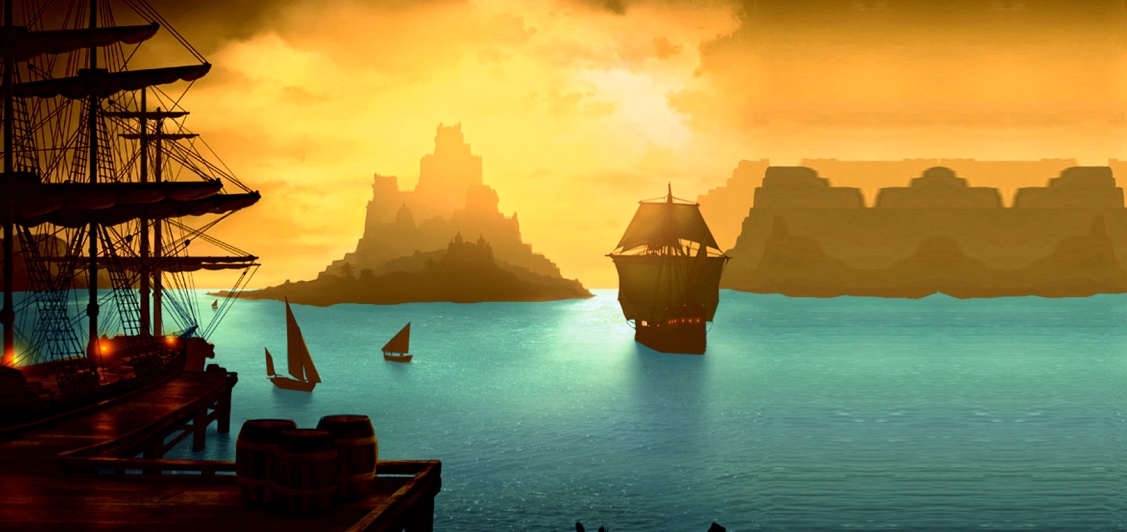 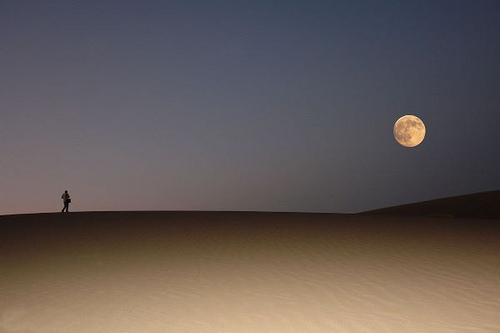